Conducting A Comprehensive Staffing Analysis
Donald Childers, VP Surveillance and Loss Prevention
Joshua Anderson, Director Surveillance and Technology
Cherokee Nation Entertainment
Course Objective
This course will outline a unique approach that will assist with increasing and maintaining staffing levels. 
Utilization of this approach will allow you to:
Identify true staffing needs, based on assignments and operational necessities. 
Justify staffing increases.
Limit overtime and become fiscally sound.
Better understand your department and the needs of your business.
Staffing Analysis Process
5-Step Process (Full Staffing Analysis is a 10-Step)
Understand departments responsibilities
What is your department responsible for and what are the requirements?
Calculate Net Annual Work Hours (NAWH)
How many hours can an employee work (on average) in a given year?
Create a Staff Coverage Plan
Identify the amount of time (in hours) it takes to complete the departmental responsibilities and/or requirements.
Create a deployment schedule
Visualize resource utilization and create a schedule to meet the needs.
Implement
Time to prove the theory!
Case Study
Case Study:
500,000 sq./ft. campus with over 2,000 total employees.
Business Hours:
Monday – Saturday
Building 1: 24 hours
Building 2: 24 hours
Building 3: 7am – 10pm
10,000+ customers weekly
Current Security Staff: 25 FTE’s (security supervisor and security officer)
Need: Determine adequate security staffing numbers and develop a business case around proposed increase.
Understanding Responsibilities
Security Department Responsibilities (Case Study)

Vendor Check-In

Lot Patrol

Dispatch/Surveillance 

Building 1

Building 2

Building 3
Calculate Net Annual Work Hours (NAWH)
NAWH – A calculation of the number of hours staff members are available to work based on the contracted number of hours per year minus the average number of hours off per year. 

Contracted Hours – Avg. Off Hours = NAWH

Case Study:


NAWH
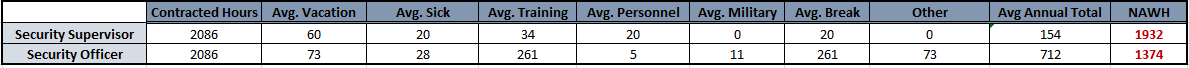 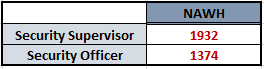 Staff Coverage Plan
This plan should answer the question:
How many FTE’s are needed to cover all departmental responsibilities in a given year?
Make sure to include any duties that are required fixed posts and supervisory in nature. 

Case Study
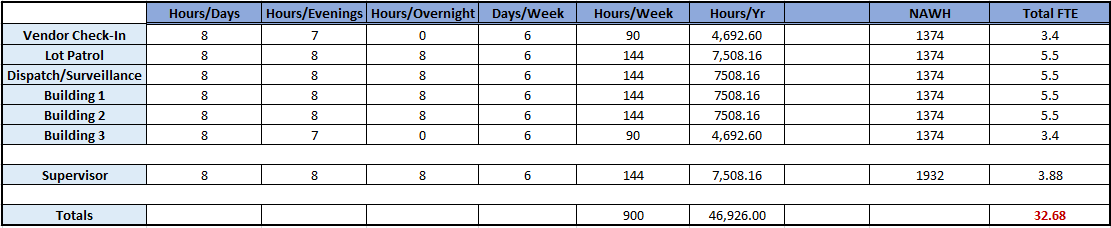 Deployment Schedule
Create a deployment schedule that meets the needs of the company.
You cannot cater to ever employee’s needs
Be as fair as possible
Bid board
Seniority 
Cover all posts and identify any gaps.
This analysis tells you how many FTE’s are needed to cover the required posts……..
Add where necessary, but be able to justify the increase
This schedule is designed to be a visual aid to prove your staffing plan.
Implementation
Implement the plan and monitor the results

Utilize the next few months to collect data that will prove:
Higher productivity
Lower Over-time Costs
Lower turnover rate
More efficient department
Questions?